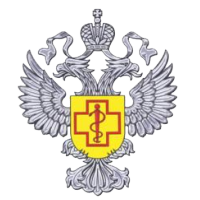 «О типовых нарушениях, выявленных при проведении контрольно-надзорных мероприятий в 1 квартале 2017 года»
Н.В. Трусов
Заместитель начальника ОСН
Управления Роспотребнадзора по ХМАО - Югре
13 апреля 2017 г.
Типовые нарушения выявленные на объектах общественного питания
Всего объектов с выявленными нарушениями – 27.
Всего выявлено нарушений – 218, в том числе:
1. Нарушение требований обработки и хранения  столовой посуды и приборов – 18 (8,6%);
2. Нарушение требований водоснабжения и водоотведения – 17 (7,8%);
3. Нарушение дезинфекционного режима – 16 (7,3%);
4. Нарушение требований к набору помещений -15 (6,9%);
5. Нарушение требований к отделке и содержанию помещений – 14 (6,4%);
6. – Нарушение условий хранения пищевой продукции – 13 (6,0%);
    - Нарушения ведения документации (журналов) -  13 (6,0%);
7. – Нарушение товарного соседства  - 11 (5%);
    - Проведение производственного контроля - 11 (5%);
8. Нарушение требований, предъявляемых к уборочному инвентарю и его хранению – 10 (4,9%);
9. – Нарушение требований, предъявляемых к разделочному инвентарю – 9 (4,0%);
    - Нарушение требований обращения с отходами -  9 (4,0%);
10. Нарушение поточности – 8 (3,7%);
11. Отсутствие маркировочных ярлыков – 7 (3,2%);
12. – Отсутствие бактерицидных ламп – 6 (2,8%);
      - Нарушение требований к вентиляции - 6 (2,8%);
      - Нарушение требований к вывеске - 6 (2,8%);
13. - Нарушение закона № 15-ФЗ «Об охране здоровья граждан от воздействия окружающего табачного дыма и последствий потребления табака» - 5 (2,3%);
      - Несвоевременное обучение и медицинский осмотр - 5 (2,3%);
      - Продукция и стекшим сроком годности - 5 (2,3%);
14. Не проводится дезинсекция и дератизация помещений – 4 (1,5);
15. - Меню отсутствуют необходимые сведения о блюде – 3 (1,4%);
     -  Продовольственное сырье и пищевые продукты без документов, подтверждающих их качество и безопасность - 3 (1,4%)
Типовые нарушения выявленные в продовольственных магазинах
Всего объектов с выявленными нарушениями – 55.
Всего выявлено нарушений – 231, в том числе:
1. Нарушение условий хранения пищевой продукции – 30 (13,0%); 
2. Отсутствие этикеток (ярлыков) или наличия на этикетке (листе-вкладыше) информации, наносимой в соответствии с требованиями законодательства Российской Федерации, а также нормативной и технической документации – 25 (10,8%);
3. Отсутствие единообразных и четко оформленных ценников – 19 (8,2%);
4. – Реализация продукции и стекшим сроком годности – 17 (7,45);
   - На вывеске отсутствует необходимая информация - 17 (7,45);
5. Нарушение закона № 15-ФЗ «Об охране здоровья граждан от воздействия окружающего табачного дыма и последствий потребления табака» - 16 (6,9%);
6. Несвоевременное обучение и/или медицинский осмотр – 13 (5,6%);
7. Нарушение требований, предъявляемых к санитарно одежде продавцов – 12 (5,2%);
8. - продовольственное сырье и пищевые продукты без документов, подтверждающих их качество и безопасность – 11 (4,8%);
    - Нарушение требований водоснабжения и водоотведения – 11 (4,8%);
9. Нарушение товарного соседства – 9 (3,9%);
10. Проведение производственного контроля  - 7 (3,0%);
11. Нарушение требований обращения с отходами – 6 (2,6%);
12. Реализация продукции, не отвечающей требованиям – 5 (2,2%); 
13. - Нарушение требований, предъявляемых к уборочному инвентарю и его хранению – 4 (1,7%);
       - Нарушение требований к отделке помещений – 4 (1,7%);
       - Реализация продукции, временно запрещенной постановлением – 4 (1,7%);  
14. - Нарушение требований, предъявляемых к разделочному инвентарю – 3 (1,3%);
      - Нарушение требований, предъявляемых к освещению - 3 (1,3%);
      - Недостаточный набор помещений - 3 (1,3%).
Типовые нарушения выявленные в непродовольственных магазинах
Всего объектов с выявленными нарушениями – 40.
Всего выявлено нарушений – 48, в том числе:
1. Нарушение требований к вывеске – 10 (25,0%);
2. Проведение производственного контроля – 9 (22,5%);
3. - Отсутствие единообразных и четко оформленных ценников  - 6 (15,0%); 
    - Реализация продукции, временно запрещенной постановлением - 6 (15,0%); 
4. - Не доведение до сведения покупателя необходимую и достоверную информацию о товарах и их изготовителях, обеспечивающую возможность правильного выбора товаров – 4 (10,0%);
    - Несвоевременное прохождение медицинских осмотр – 4 (10,0%);
5. Отсутствие товарно-сопроводительной документации, подтверждающей качество и безопасность продукции – 3 (7,5%).

Типовые нарушения выявленные в магазинах, реализующих смешанную продукцию 
Всего объектов с выявленными нарушениями – 14.
Всего выявлено нарушений – 36, в том числе:
1. Нарушение условий хранения пищевой продукции – 8 (22,2%);
2. - Отсутствие единообразных и четко оформленных ценников – 3 (8,3%);
    - Нарушение товарного соседства – 3 (8,3%);
    - Нарушение требований к вывеске – 3 (8,3%);
    - Превышение ПДУ шума  – 3 (8,3%);
    - Превышение ПДУ вибрации  – 3 (8,3%);
3. - Реализация пищевой продукции, не отвечающей требованиям – 2 (5,6%);
    - Недостаточный набор помещений – 2 (5,6%);
    - Реализация продукции и стекшим сроком годности – 2 (5,6%);
    - Отсутствие этикеток (ярлыков) или наличия на этикетке (листе-вкладыше) необходимой информации – 2 (5,6%);
    - Нарушение требований к водоснабжению – 2 (5,6%).
Типовые нарушения выявленные в образовательных организациях
Всего объектов с выявленными нарушениями – 51.
Всего выявлено нарушений – 294, в том числе:
1. - Мебель, оборудование, инвентарь не отвечают требованиям – 25 (8,5%); 
    - отделка помещений и их содержание не отвечают требованиям – 25 (8,5%);
2. Не обеспечены условия для соблюдения личной гигиены детей – 24 (8,2%);
3. - Нарушение требований проведения уборки и дезинфекции – 20 (6,8%);
    - Качества воды не отвечает установленным требованиям – 20 (6,8%);
4. Нарушение требований к освещению помещений – 19 (6,5%);
5. Параметры микроклимата не соответствуют нормативам – 18 (6,1%);
6. Несвоевременное обучение и медицинский осмотр – 16 (5,4%);
7. Нарушаются требования к системе вентиляции – 15 (5,1%);
8. Нарушения при организации питания – 12 (4,1%);
9. - Продовольственное сырье не отвечает требованиям – 9 (3,1%);
    - Нарушение условий хранения пищевой продукции - 9 (3,1%); 
10. Проведение производственного контроля – 8 (2,7%);
11. Нарушение требований обработки и хранения  столовой посуды и приборов – 7 (2,4%);
12. - Нарушение требований, предъявляемых к уборочному инвентарю и его хранению – 6 (2,0%);
      - Площадь помещений и/или шкафчиков не соответствует списочному количеству детей - 6 (2,0%);
      - Не проводится дезинсекция и дератизация помещений - 6 (2,0%);
13. - Расписание занятий не отвечает требованиям – 5 (1,7%);
      - Готовые блюда не соответствуют требованиям – 5 (1,7%).
Типовые нарушения выявленные в лечебно-профилактических организациях
Всего объектов с выявленными нарушениями – 9.
Всего выявлено нарушений – 34, в том числе:
1. Нарушение требований проведения уборки, дезинфекционных и стерилизационных мероприятий – 7 (20,6%);
2. - Нарушение требований к отделке помещений – 4 (11,8%);
    - Нарушение требований при обращении с медицинскими отходами - 4 (11,8%);
3. - Нарушения требований к бактерицидным (УФ) лампам – 3 (8,8%);
    - Проведение производственного контроля - 3 (8,8%);
    - Качества воды не отвечает установленным требованиям - 3 (8,8%);
4. - Медицинская мебель не отвечает требованиям – 2 (5,9%);
    - Нарушен требований при стирке мед. одежды - 2 (5,9%);
    - Нарушение требований водоснабжения и водоотведения - 2 (5,9%);
    - Несвоевременное прохождение медицинских осмотров - 2 (5,9%). 

 
Типовые нарушения выявленные в аптеках 

Всего объектов с выявленными нарушениями – 2.
Всего выявлено нарушений – 2, в том числе:
 - Отсутствие единообразных и четко оформленных ценников – 1 (50,0%);
 - Необоснованный отказ в реализации препарат – 1 (50,0%);
Типовые нарушения выявленные в промышленных предприятиях
Всего объектов с выявленными нарушениями – 17.
Всего выявлено нарушений – 63, в том числе:
1. - Нарушение требований к прохождению медицинских осмотров – 7 (11,1%);
    - Бытовые помещения не отвечают требованиям - 7 (11,1%); 
    - Нарушение требований к вентиляции - 7 (11,1%);
2. Работники в полном объеме не обеспечиваются спецодеждой, средствами индивидуальной защиты – 6 (9,5%);
3. - Нарушение требований при обращении с медицинскими отходами – 5 (7,9%);
    - Проведение производственного контроля – 5 (7,9%);
    - Нарушение требований к освещению помещений – 5 (7,9%);
4. – Отсутствует паспорт канцерогеноопасного производства – 3 (4,8%);
    - Нарушение требований водоснабжения и водоотведения - 3 (4,8%);
    - Содержание загрязняющих веществ в воздухе рабочей зоны выше ПДК -  3 (4,8%);
 
Типовые нарушения в организациях, предоставляющих коммунальные услуги 

Всего объектов с выявленными нарушениями – 18.
Всего выявлено нарушений – 20, в том числе:
1. Уровень шума и/или вибрации в квартире выше ПДУ – 6 (30,0%);
2. Качество воды не отвечает требованиям – 5 (25,0%);
3. Проведение производственного контроля - 4 (20,0)%
Типовые нарушения выявленные в культурно-досуговых центрах
Всего объектов с выявленными нарушениями – 7.
Всего выявлено нарушений – 16, в том числе:
1. Нарушение требований водоснабжения и/или водоотведения и качества воды  - 8 (50,0%);
2. Параметры микроклимата не соответствуют нормативам – 4 (25,0%);
3. - Нарушение требований проведения уборки и дезинфекции – 2 (12,5%);
    - Нарушение требований, предъявляемых к уборочному инвентарю и его хранению - 2 (12,5%). 

Типовые нарушения в организациях социального обслуживания населения  

Всего объектов с выявленными нарушениями – 2.
Всего выявлено нарушений – 14, в том числе:
1. - Нарушение требований в медицинском кабинете (дез. режим) – 2 (14,3%);
    - Нарушения требований на пищеблоке (отделка, посуда)  – 2 (14,3%);
    - Нарушение требований проведения уборки – 2 (14,3%);
2. - проведение производственного контроля – 1 (7,1%);
    - Качество воды не отвечает требованиям – 1 (7,1%);
    - Параметры микроклимата не соответствуют нормативам - 1 (7,1%);
    - Нарушение требований к освещению помещений - 1 (7,1%);
    - отделка не отвечает требованиям - 1 (7,1%);
    - Нарушение требований при обращении с отходами - 1 (7,1%).
Типовые нарушения выявленные на объектах производства пищевой продукции
Всего объектов с выявленными нарушениями – 6.
Всего выявлено нарушений – 22, в том числе:
1. Не обеспечены условия для соблюдения личной гигиены персонала – 5 (22,7%);
2. - Проведение производственного контроля –  3 (13,6%);
    - Недостаточный набор помещений - 3 (13,6%);
    - Нарушаются требования обработки оборудования и инвентаря - 3 (13,6%);
3. Тара и оборудование не отвечают требованиям – 2 (9,1%);
4. – Размещение объекта – 1 (4,5%);
    - уровень вибрации выше ПДУ – 1 (4,5%);
    - Нарушение контроля технологического процесса – 1 (4,5%);
    - нарушение условий хранения пищевой продукции – 1 (4,5%);
    - Нарушение требований при обращении с отходами – 1 (4,5%);
    - Качество воды не отвечает требованиям – 1 (4,5%).
Благодарю за внимание!